“Теміртау қаласы тілдерді дамыту орталығы” КММ2022, 2023 жылдар
Орталықтың мақсаты:
Теміртау қаласындағы тілдер саясатын жүзеге асыру,
мемлекеттік тілді дамыту ;
1
Мемлекеттік тілді қоғамның барлық салаларына енгізу
мақсатында мемлекеттік қызметшілерге, азаматтық 
қызметшілерге, шағын, орта бизнес өкілдеріне және 
басқа санаттағы азаматтарға мемлекеттік тілді, 
ағылшын, орыс тілдерін оқыту жұмыстарын жүргізу.
2
2022 ЖЫЛЫ КУРСҚА ҚАМТЫЛҒАНДАР
Қазақ тілі – 500 / қысқамерзімді курстарға 300 
Ағылшын тілі – 300
Орыс тілі - 50
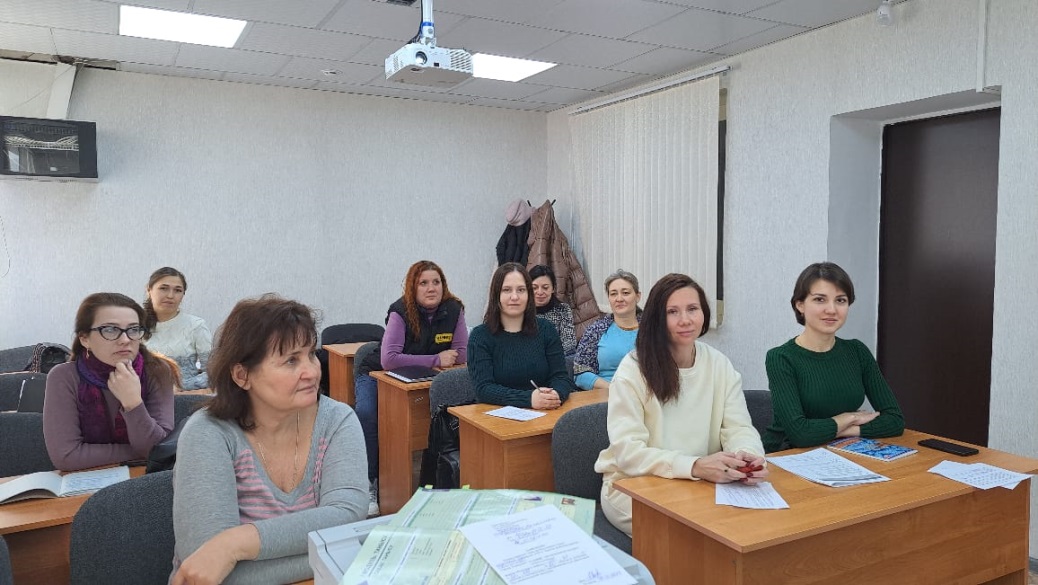 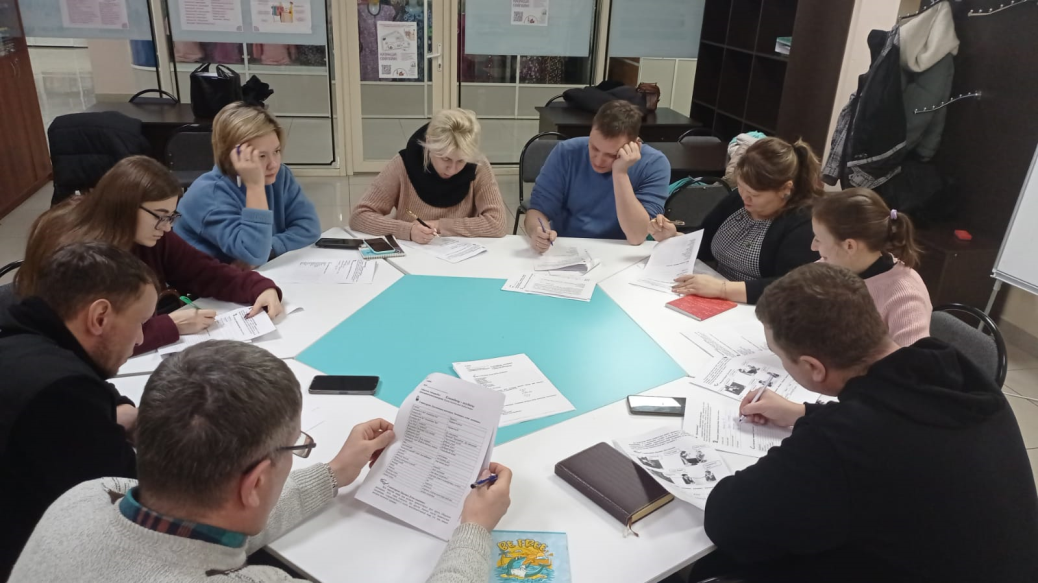 2022 ЖЫЛЫ КУРСҚА ҚАМТЫЛҒАН ТЫҢДАУШЫЛАР
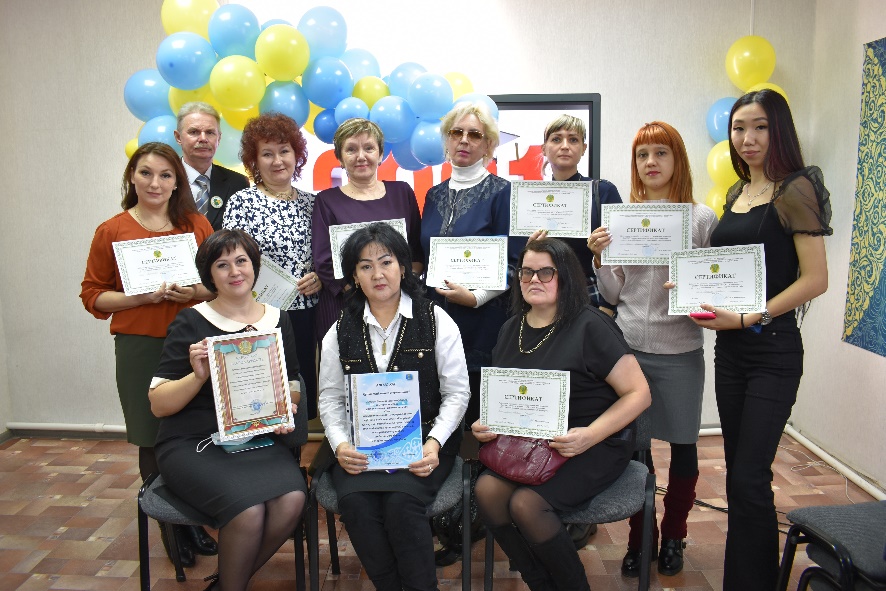 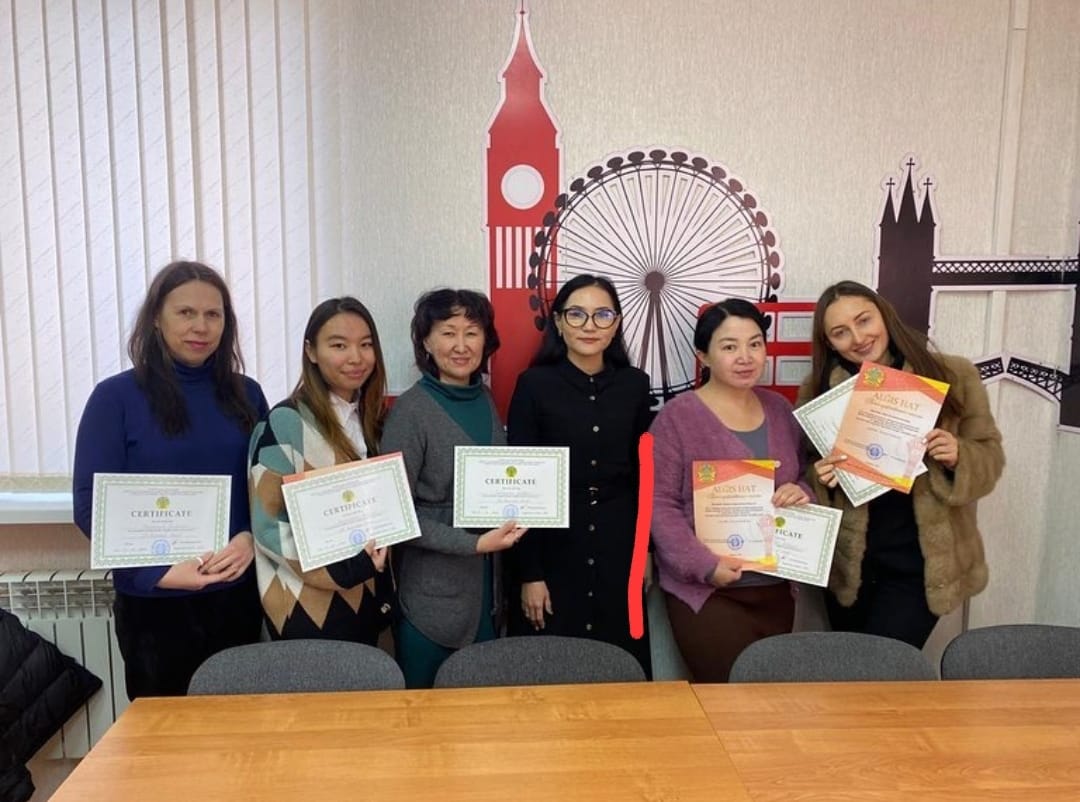 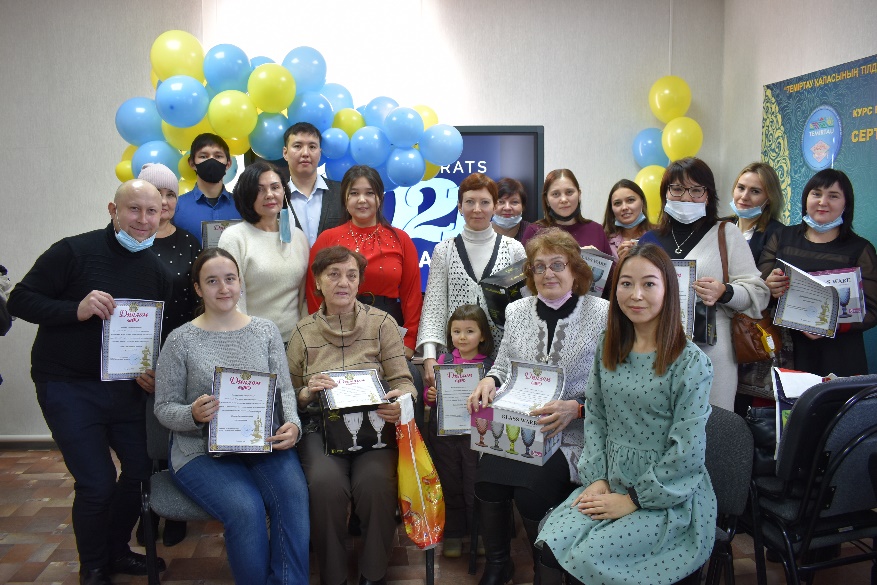 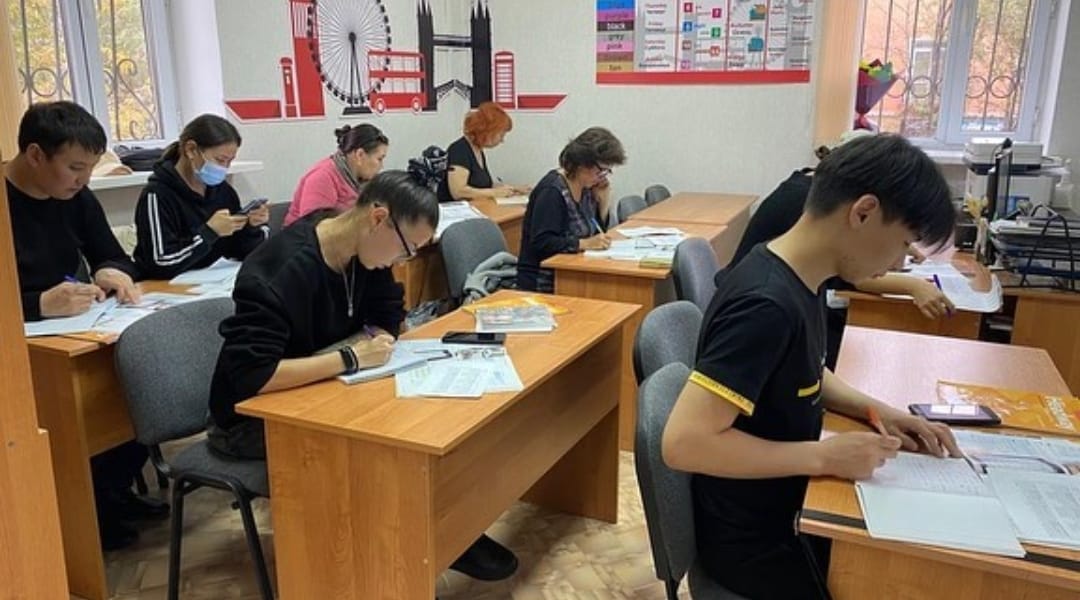 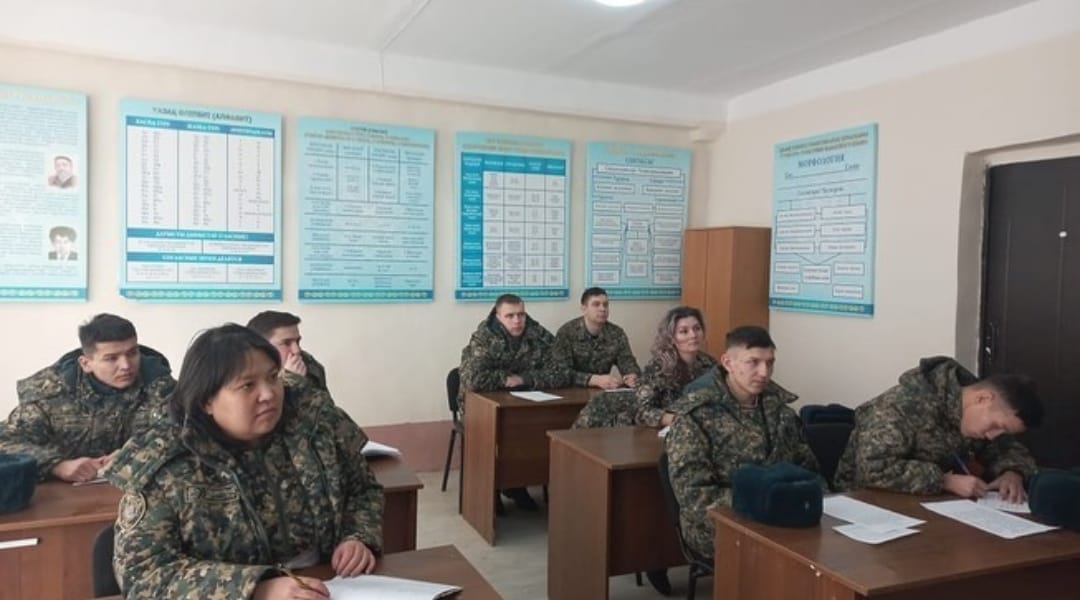 “ТЕМІРТАУ ҚАЛАСЫ ТІЛДЕРДІ ДАМЫТУ ОРТАЛЫҒЫ” КММ2022 ЖЫЛҒА БӨЛІНГЕН ҚАРЖЫ
2022 ЖЫЛЫ ӨТКЕН ІС - ШАРАЛАР
Сауда орындарындағы «Оңай тіл»  қазақ тілі кабинеттерінің ашылуы – 6214,0
5 қыркүйек - ҚР Тілдер күні және ұлт ұстазы Ахмет Байтұрсынұлының туғанына 150 жыл толуына орай «Ұлтын ұлықтаған ұлы тұлға» атты әдеби-танымдық сазды кеш 
«Мен мемлекеттік тілде қызмет көрсете аламын» шағын, орта бизнес өкілдеріне арналған байқау  - 1916,0
«Асыл қазына» орталық тыңдаушылары арасындағы зияткерлік ойын – 296,0
 «Оңай тіл» диалог алаңы» телевизиялық бағдарлама – 880,0
«Тіл-қазына» жобасы аясындағы көшпелі семинар-тренинг 
Жарнамалық бейне роликтер – 120,0
Аялдамалардағы аудиожарнамалар – 290,0
І, ІІ, ІІІ кезең бойынша салтанатты түрде сертификат тапсыру рәсімдері
2022 ЖЫЛЫ ӨТКЕН ІС - ШАРАЛАР
«Мен мемлекеттік тілде
 қызмет көрсетемін» сайысы
«Асыл қазына» зияткерлік ойыны
«Оңай тіл» диалог алаңы» телевизиялық бағдарламасы
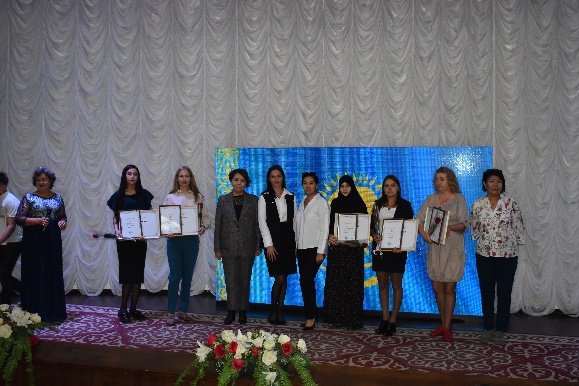 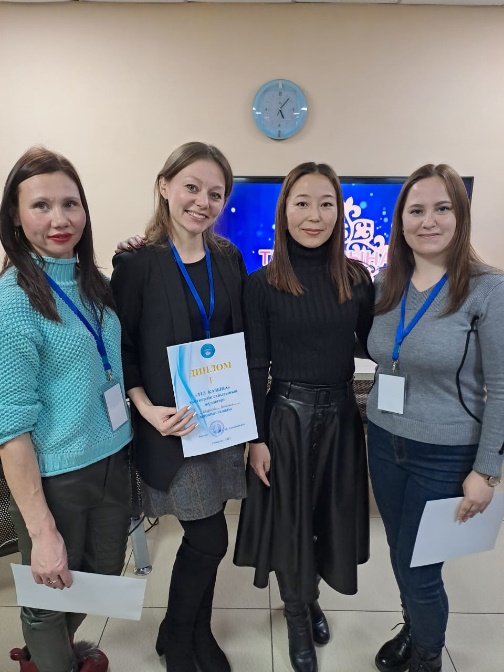 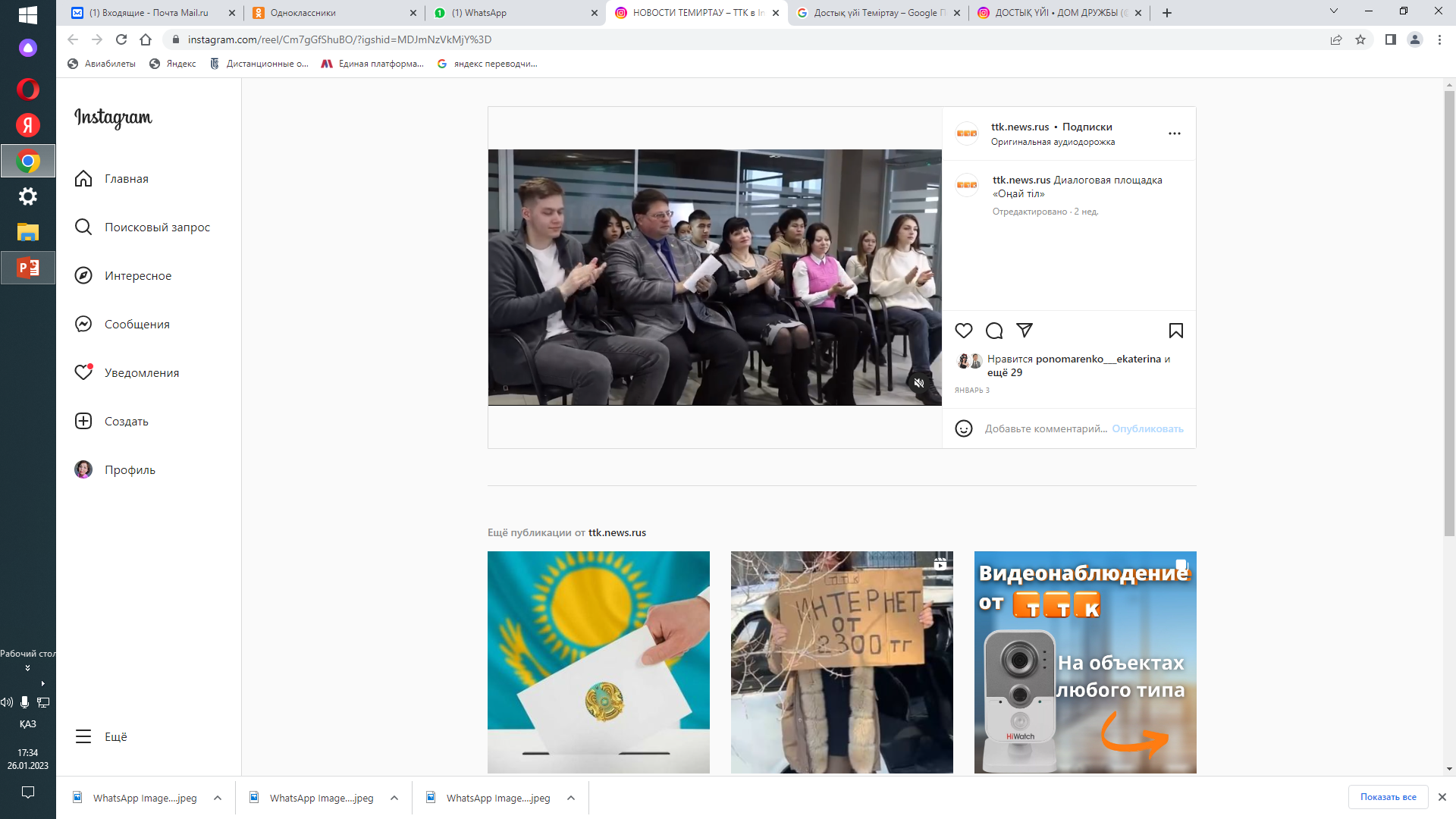 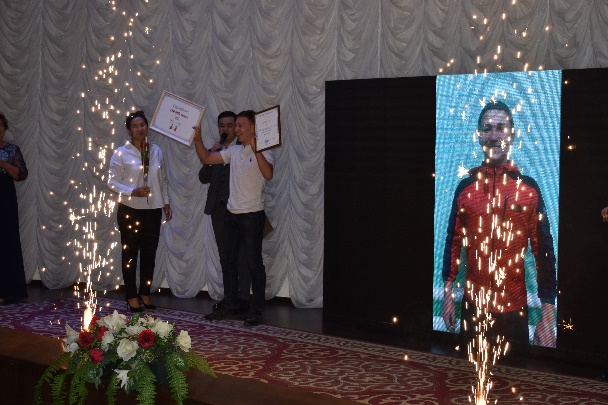 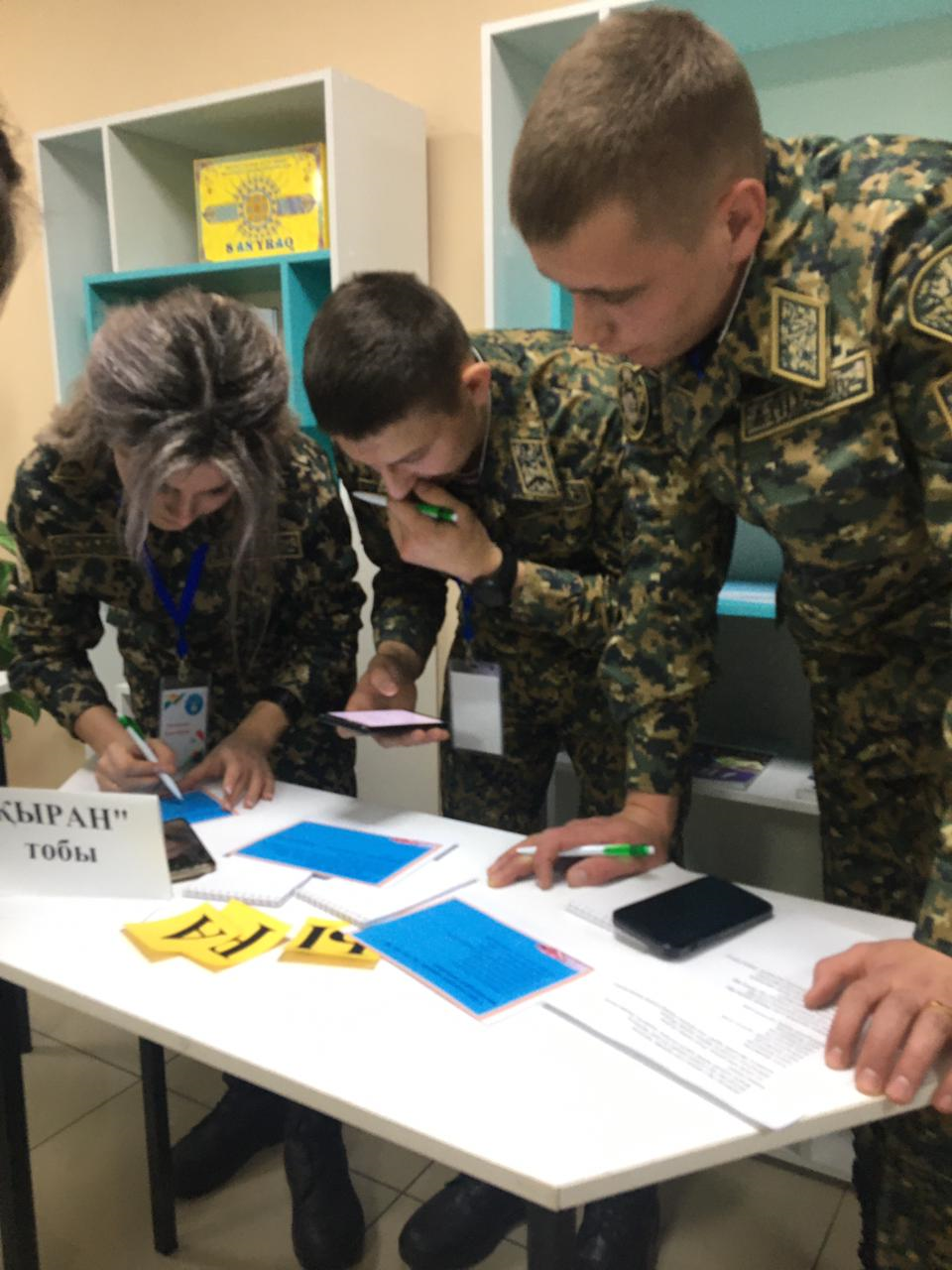 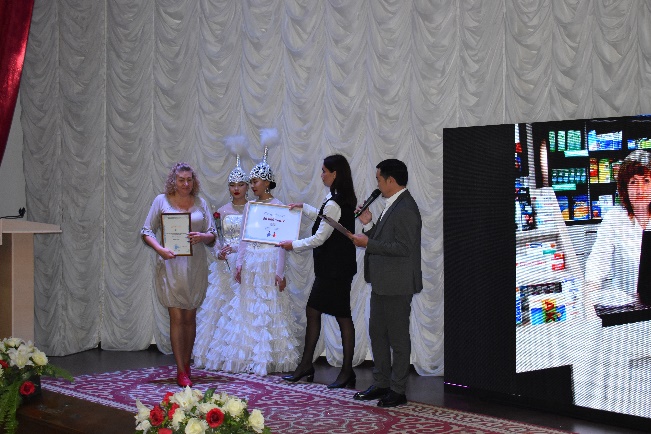 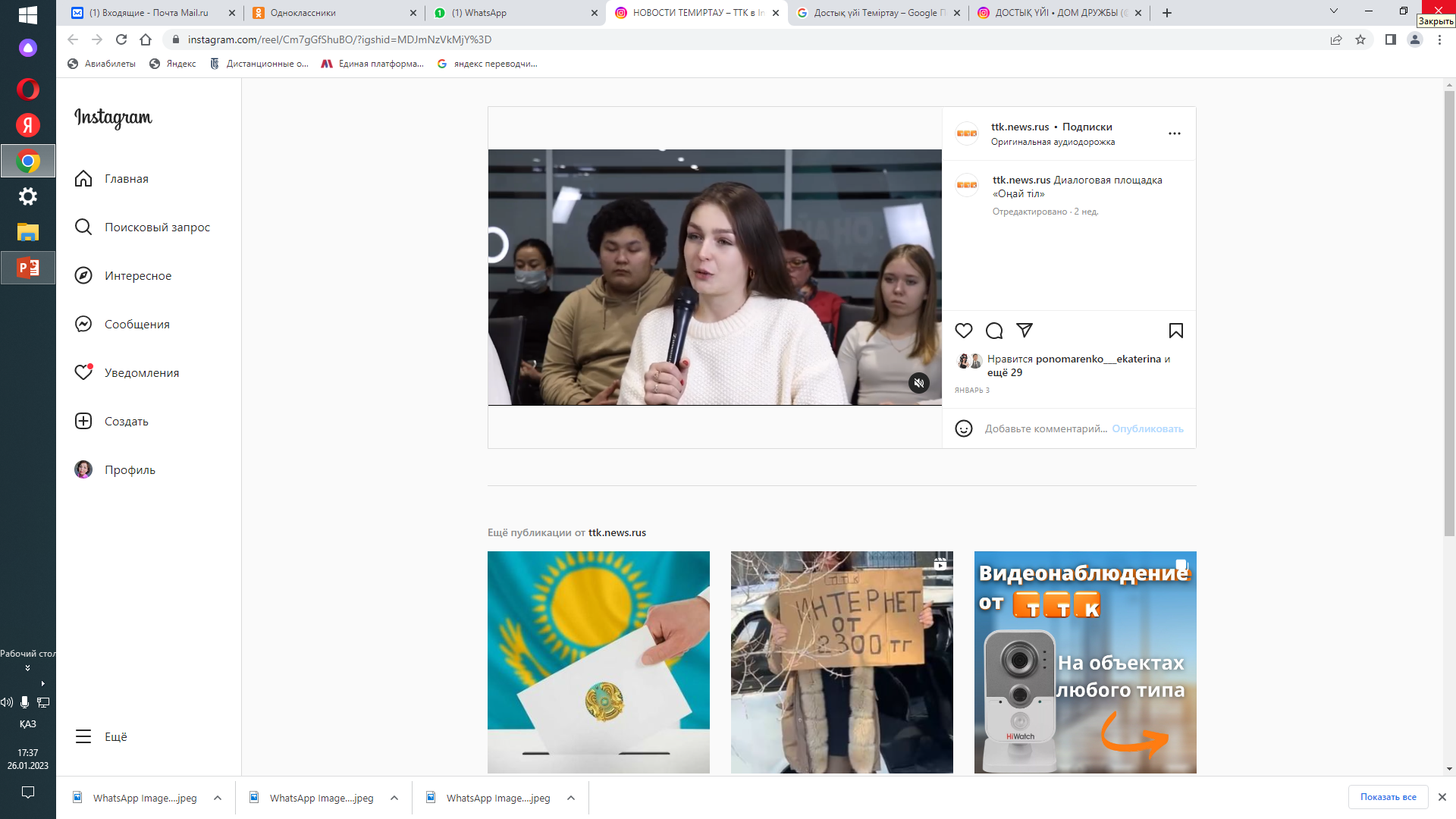 «ОҢАЙ ТІЛ»  ҚАЗАҚ ТІЛІ КАБИНЕТТЕРІ
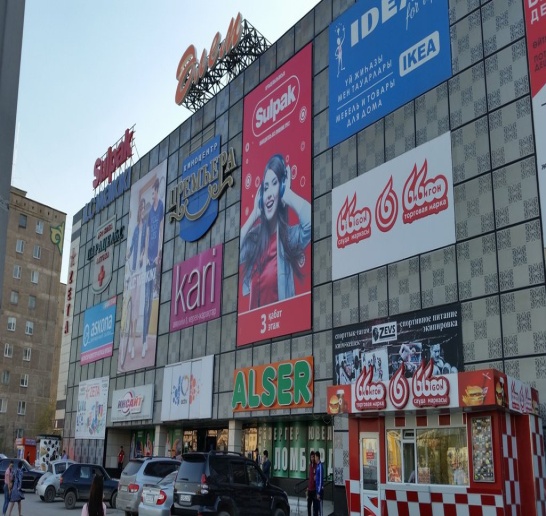 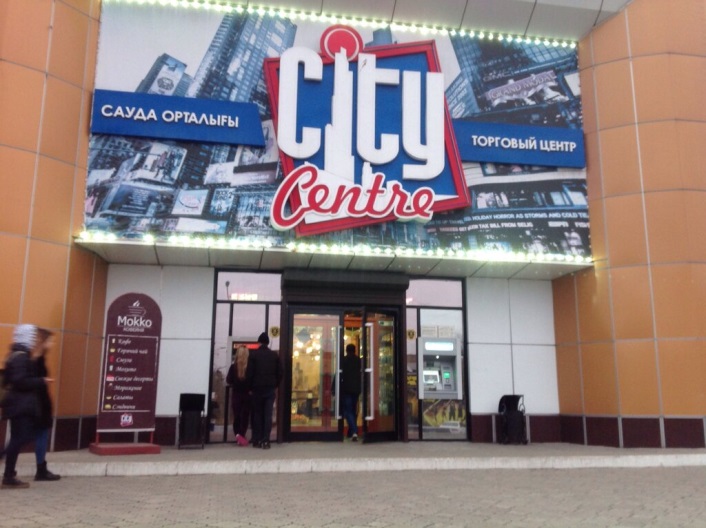 «ОҢАЙ ТІЛ»  ҚАЗАҚ ТІЛІ КАБИНЕТТЕРІ
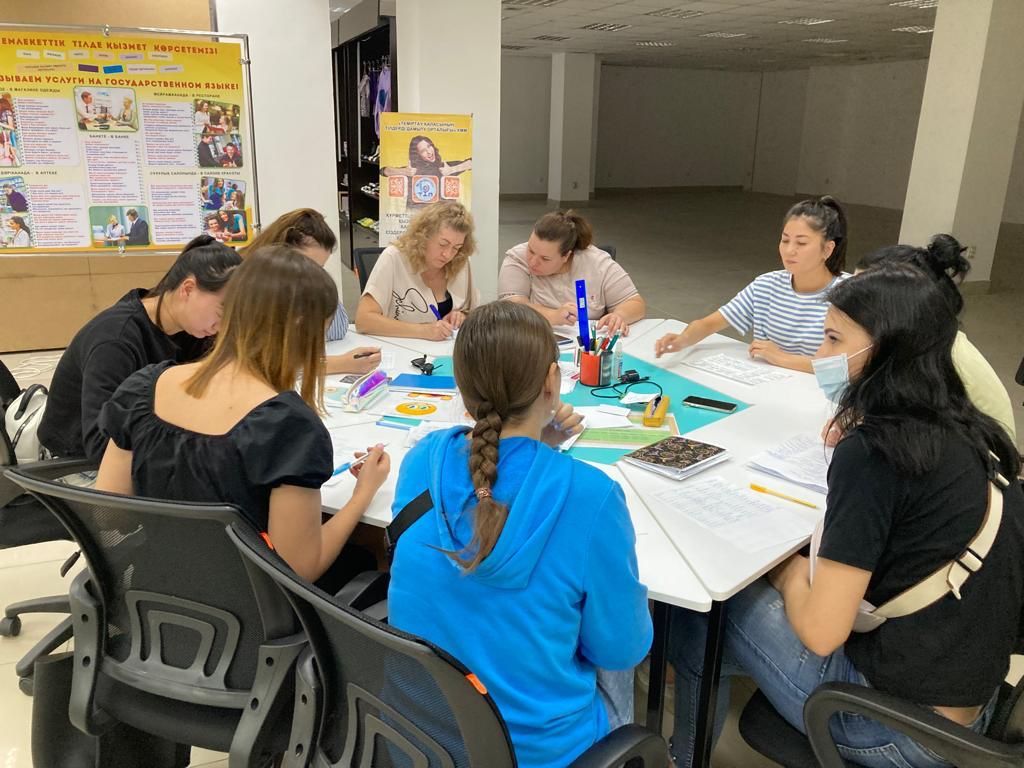 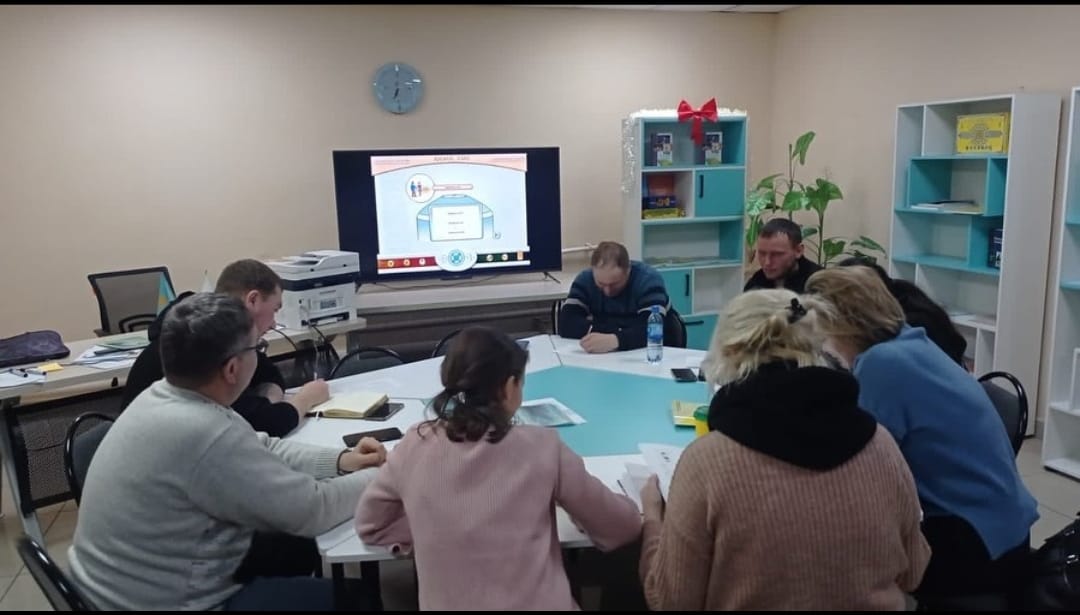 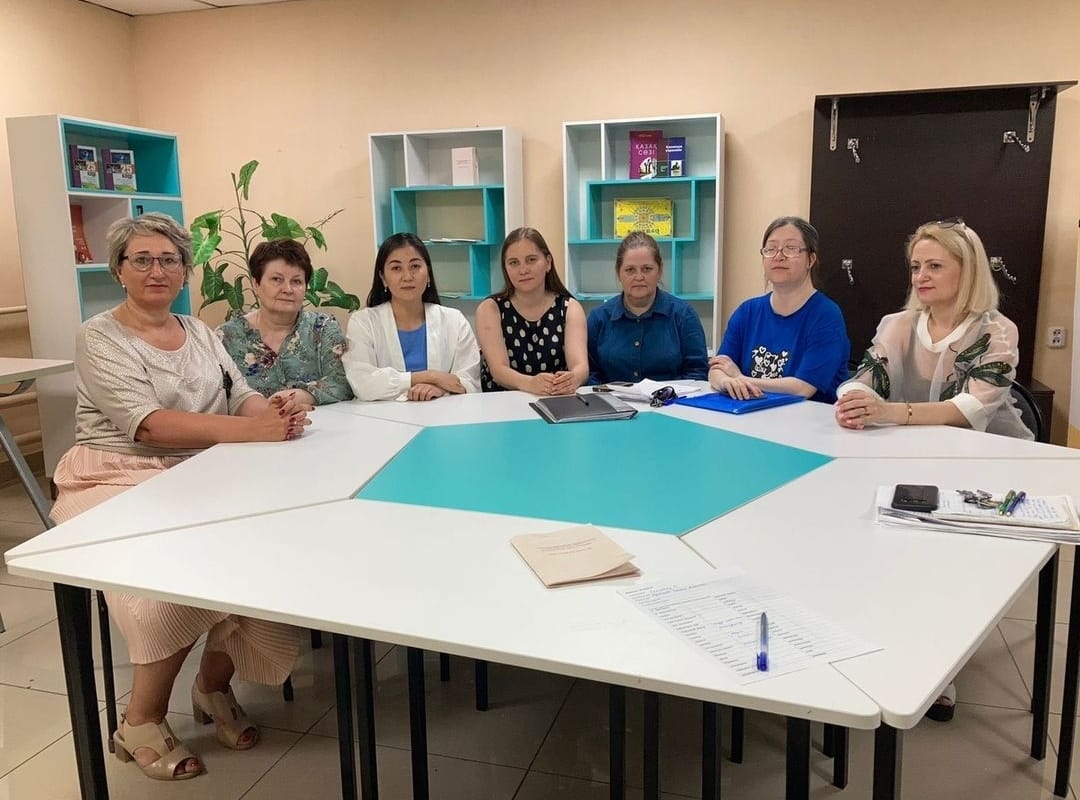 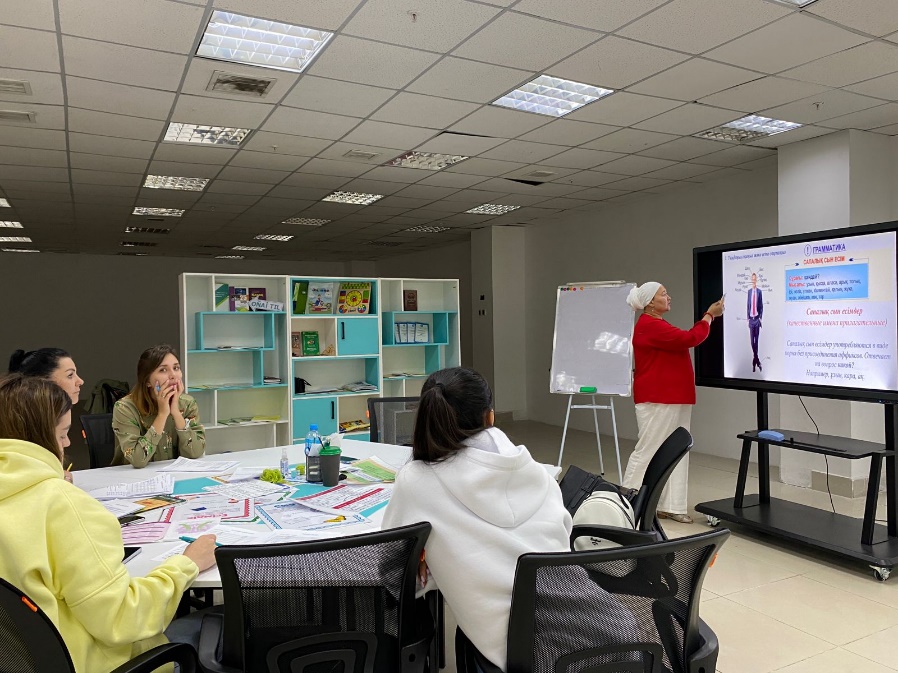 ӘЛЕУМЕТТІК ЖЕЛІДЕГІ ЖҰМЫСТАР
Ғаламтор желісінде (@tilder.temirtau) 
«Bastau time» 
«Салт - дәстүр сөйлейді» 
«Қазақ тілін үйренейік» 
«Қызықты ағылшын тілі» 
«Латынша караоке» 
«Оңай тіл» айдарлары бойынша қызықты, пайдалы ақпараттар жариялануы
Қысқамерзімді курстарға арналған 24 сағаттық бағдарлама, әдістемелік құралдар, көрнекі құралдар құрастырылды
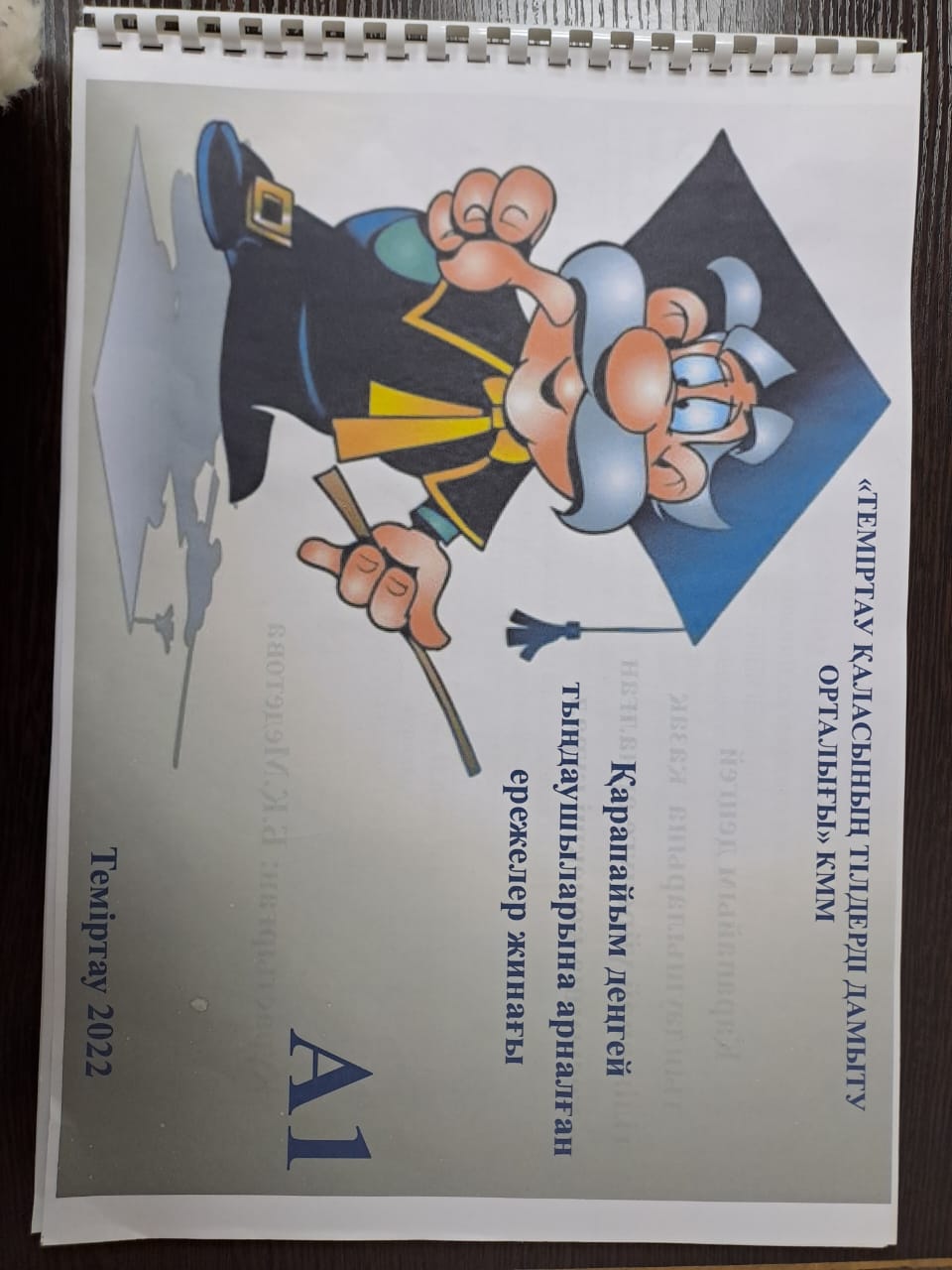 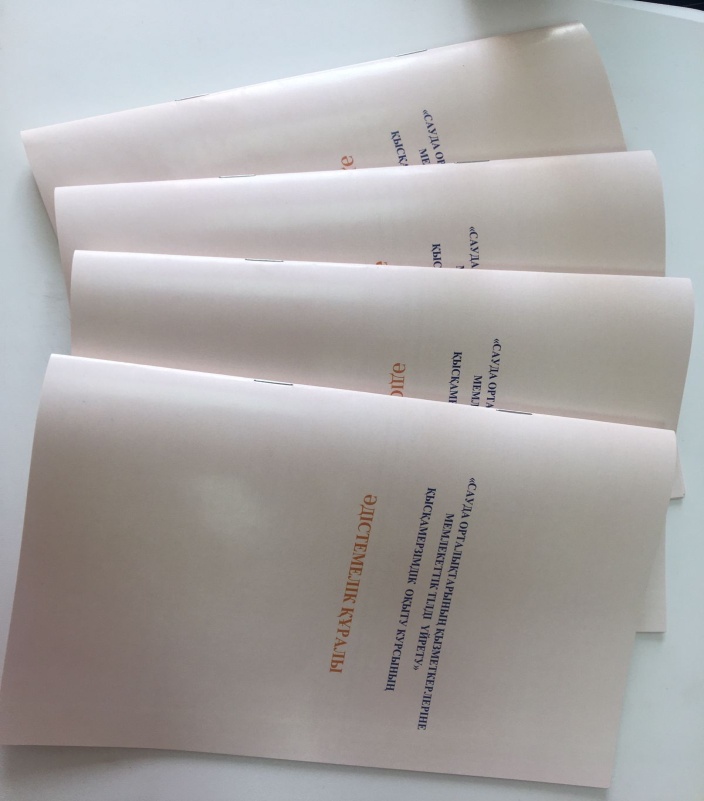 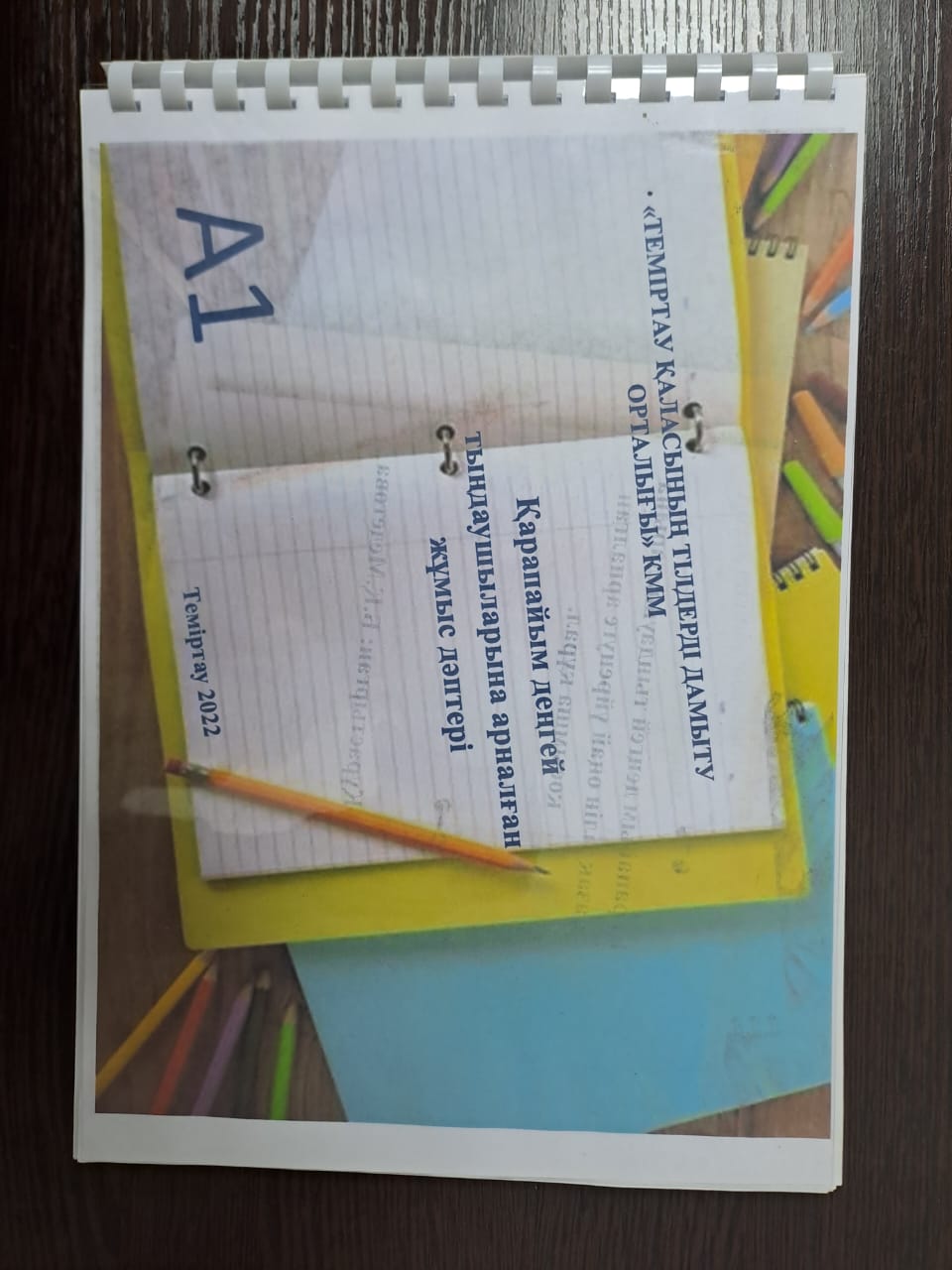 11
“ТЕМІРТАУ ҚАЛАСЫ ТІЛДЕРДІ ДАМЫТУ ОРТАЛЫҒЫ” КММ2023 ЖЫЛҒА БӨЛІНГЕН ҚАРЖЫ
2023 ЖЫЛЫ ӨТЕТІН ІС – ШАРАЛАР ЖОСПАРЫ
2023 ЖЫЛҒА ТЫҢДАУШЫЛАРДЫ ҚАМТУ БОЙЫНША ЖОСПАР
Қазақ тілі – 1000
 3 айлық курстарға 550 / Қысқамерзімді курстарға 450 
Ағылшын тілі – 300
Орыс тілі - 50
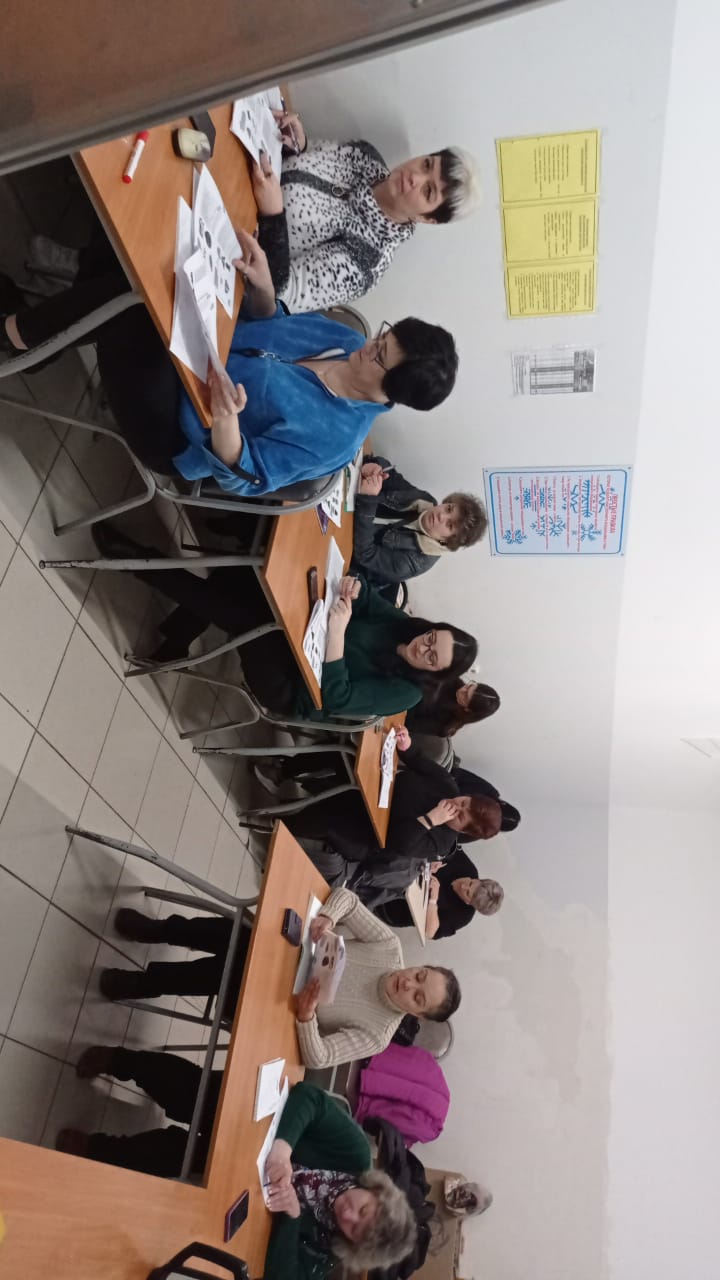 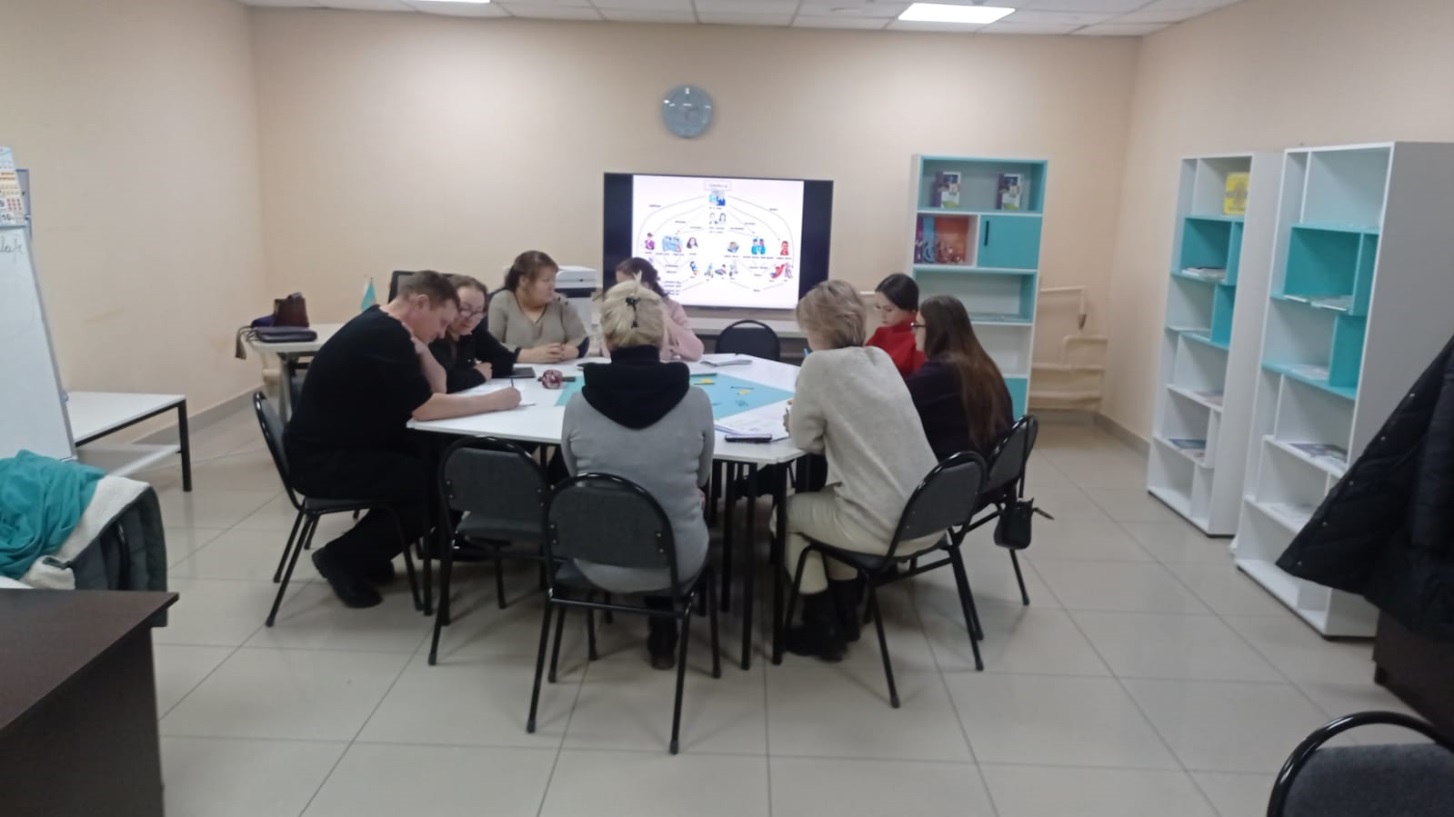 2023 ЖЫЛҒА ТЫҢДАУШЫЛАРДЫ ҚАМТУ
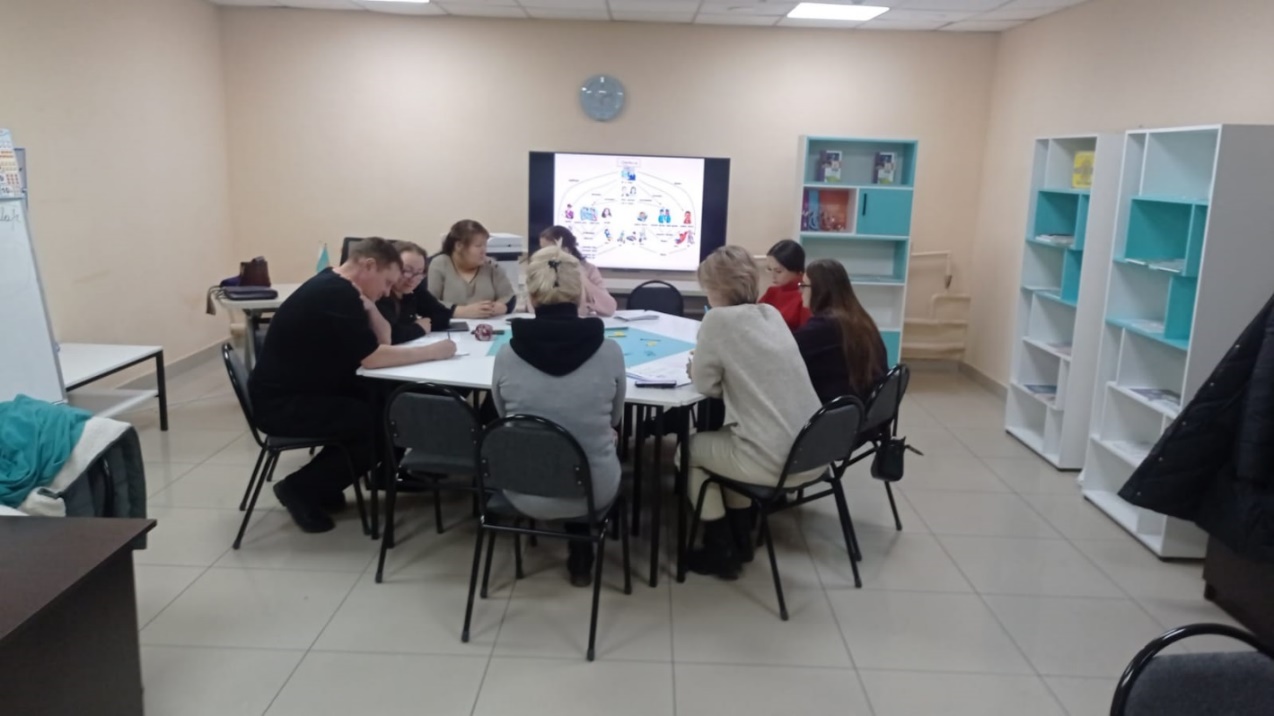 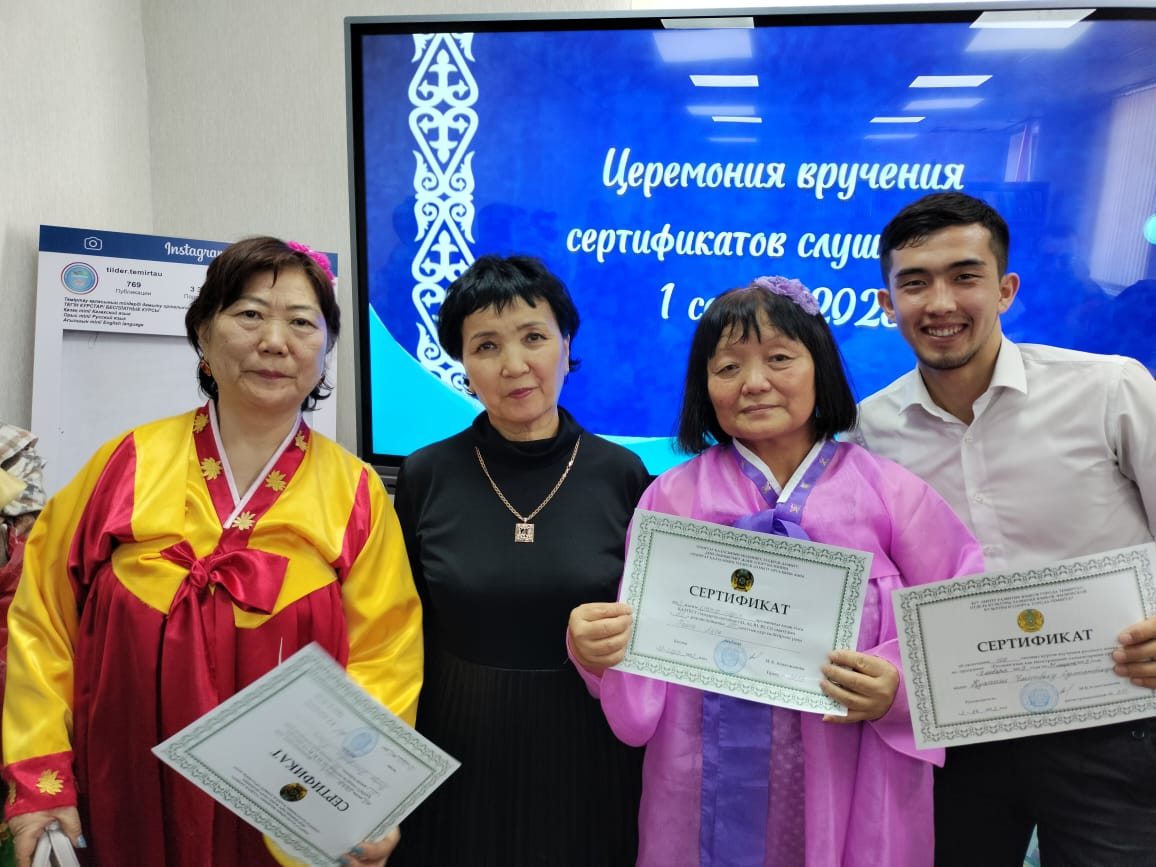 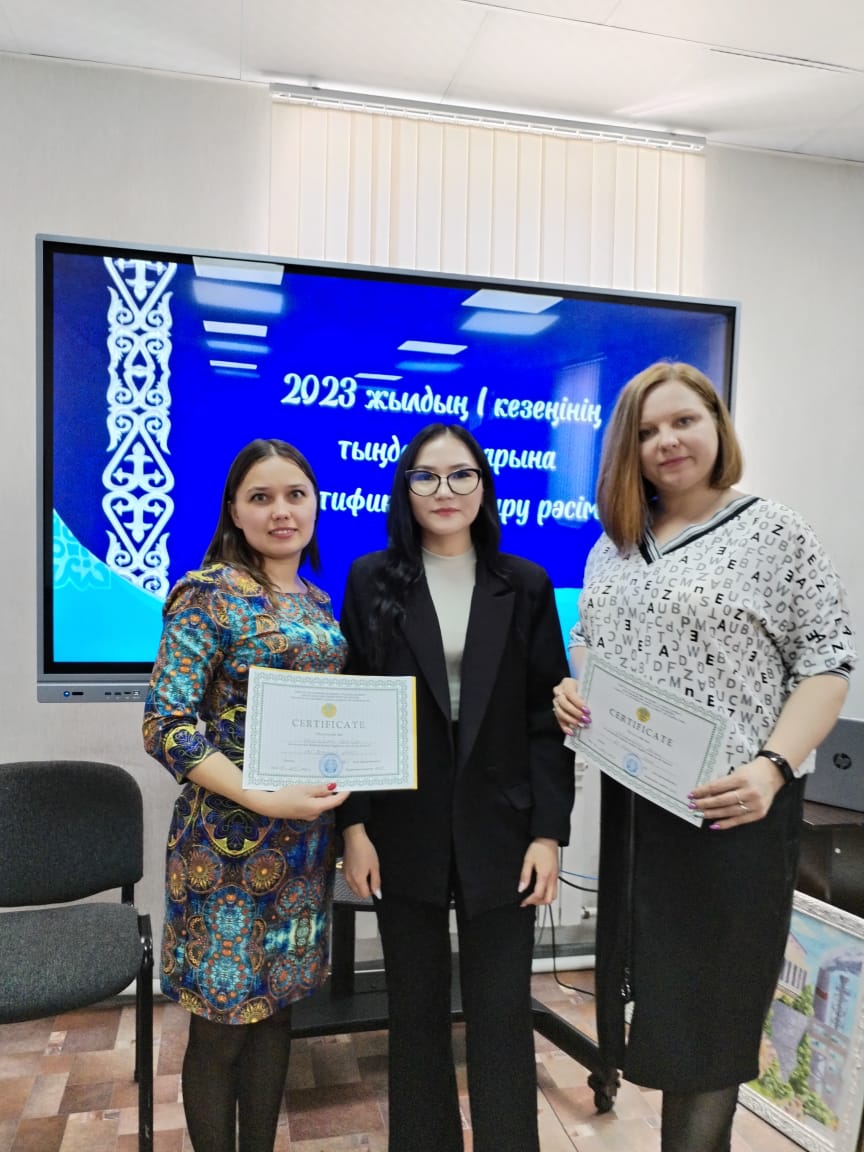 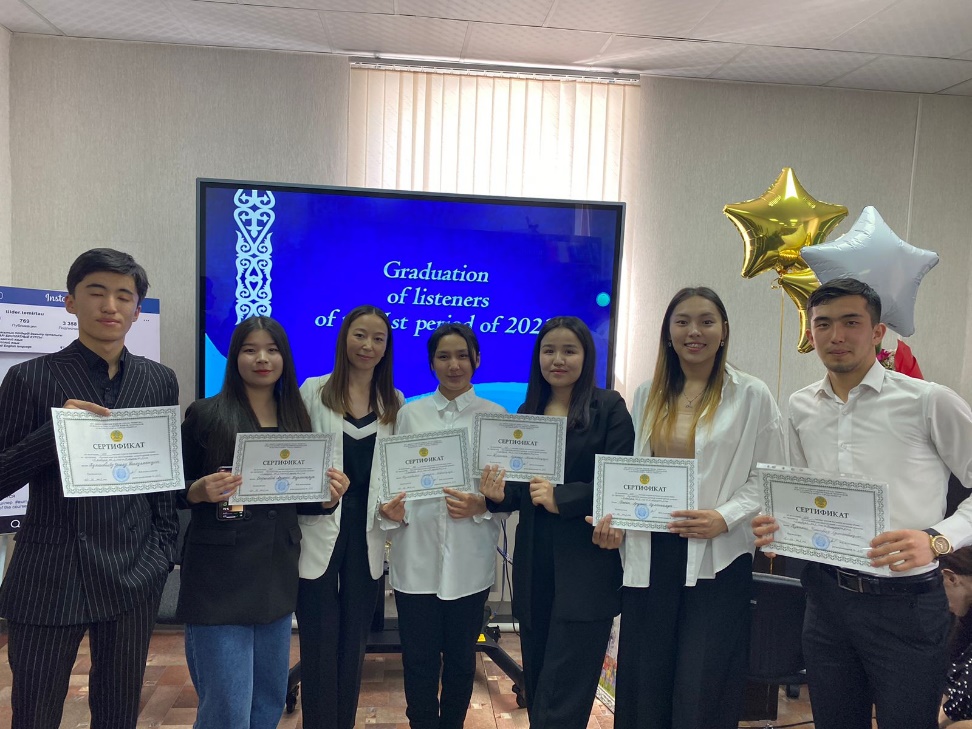 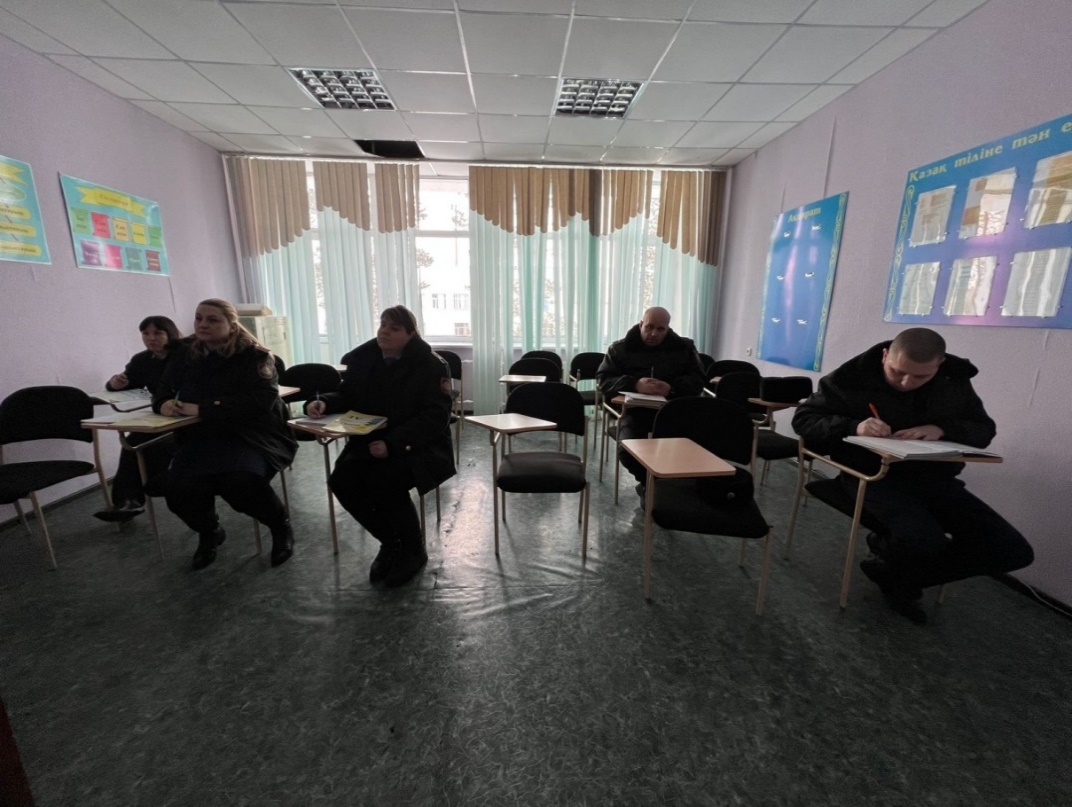 2023ж 1,2 - тоқсанына  ҚАЗАҚ, ОРЫС, АҒЫЛШЫН ТІЛДЕРІ КУРСЫНА, 
ЖӘНЕ ҚАЗАҚ ТІЛІНЕН ҚЫСҚАМЕРЗІМДІ КУРСТАРҒА ҚАМТЫЛҒАНДАР КӨРСЕТКІШІ